Муниципальное бюджетное дошкольное образовательное учреждение
ДЕТСКИЙ САД "ОЛЕНЁНОК"
Визитная карточка
средней группы
«Звёздочки»
п. Тазовский 2023
МУНИЦИПАЛЬНЫЙ ОКРУГ ТАЗОВСКИЙ РАЙОН
Муниципальное бюджетное дошкольное образовательное учреждение
ДЕТСКИЙ САД "ОЛЕНЁНОК"
Адрес: ул. Северная, 5,  п. Тазовский, Ямало-Ненецкий автономный округ, 629350 

Тел./факс:8 (34940)2-00-15/2-00-10, 

E-mail: olenenok@tazovsky.yanao.ru

Сайт: http://taz-olenenok.ru/
Административно-управленческий персонал
Заведующий: 
Зимина Елена Фёдоровна
Заместитель заведующего по ВМР:  
Турченко Елена Александровна
Приглашаем всех на экскурсию в нашу группу
Наша эмблема и девиз
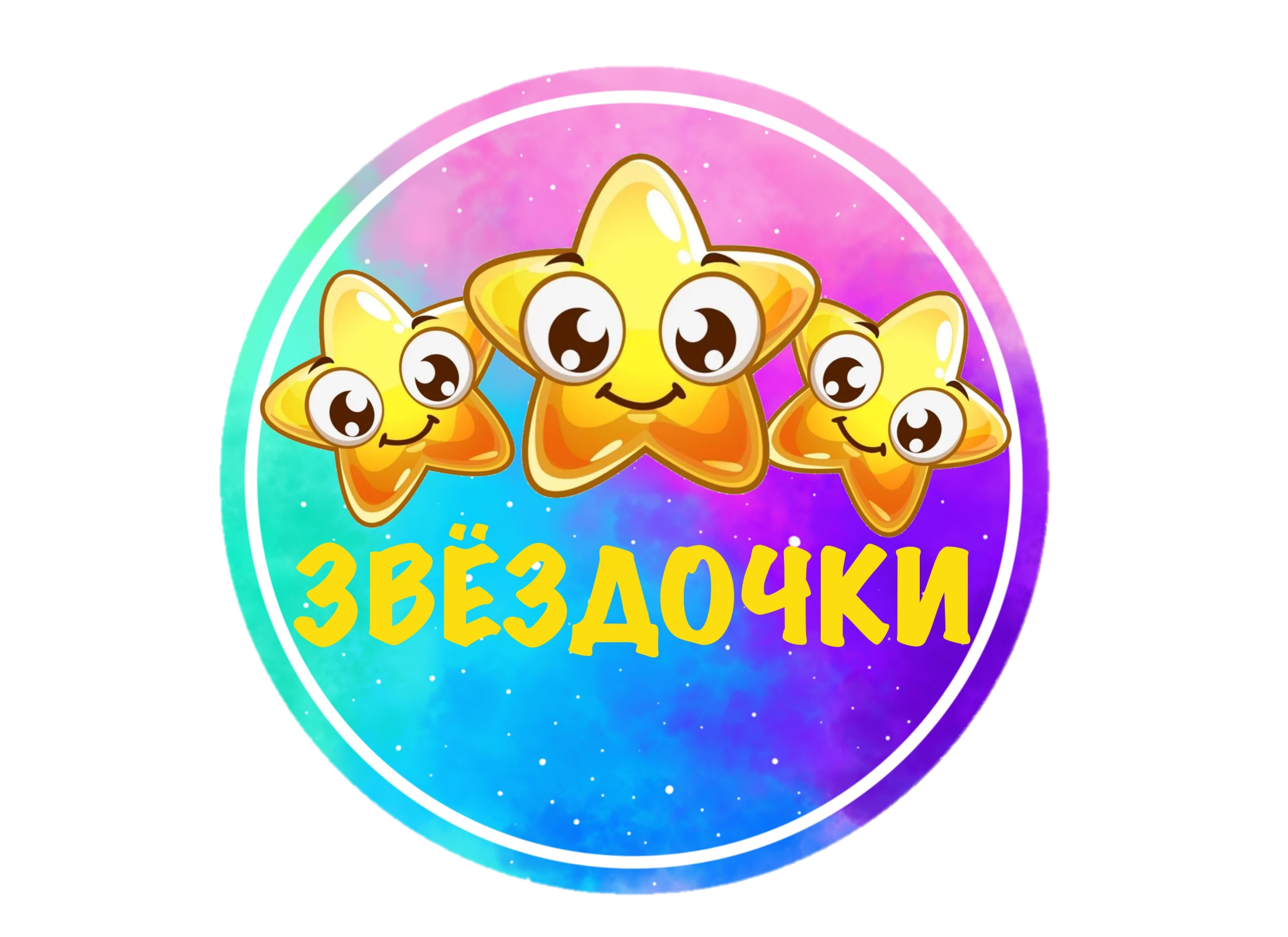 Группа «Звездочки» зовется
Нам здесь весело.
Любим мы лепить, играть,
Песни петь и рисовать!
В группе работают:
Воспитатель:
Яна Владимировна Неняг
Воспитатель:
Валентина Андреевна Скворцова
Младший воспитатель:
Ольга Константиновна Карпович
Приоритетные направления работы
Сохранение и укрепление здоровья детей
Физическое и психологическое здоровье сбережение детей 
Формирование навыков здорового образа жизни
Обеспечение условий безопасности жизнедеятельности детей в ДОУ
Формирование у воспитанников эмоционально-волевых качеств и общечеловеческих ценностей
РППС группы – для чего она нужна?
Развивающая предметно-пространственная среда нацелена на индивидуальное развитие ребёнка, она становится основой для организации увлекательной, содержательной жизни и разностороннего развития каждого ребёнка.
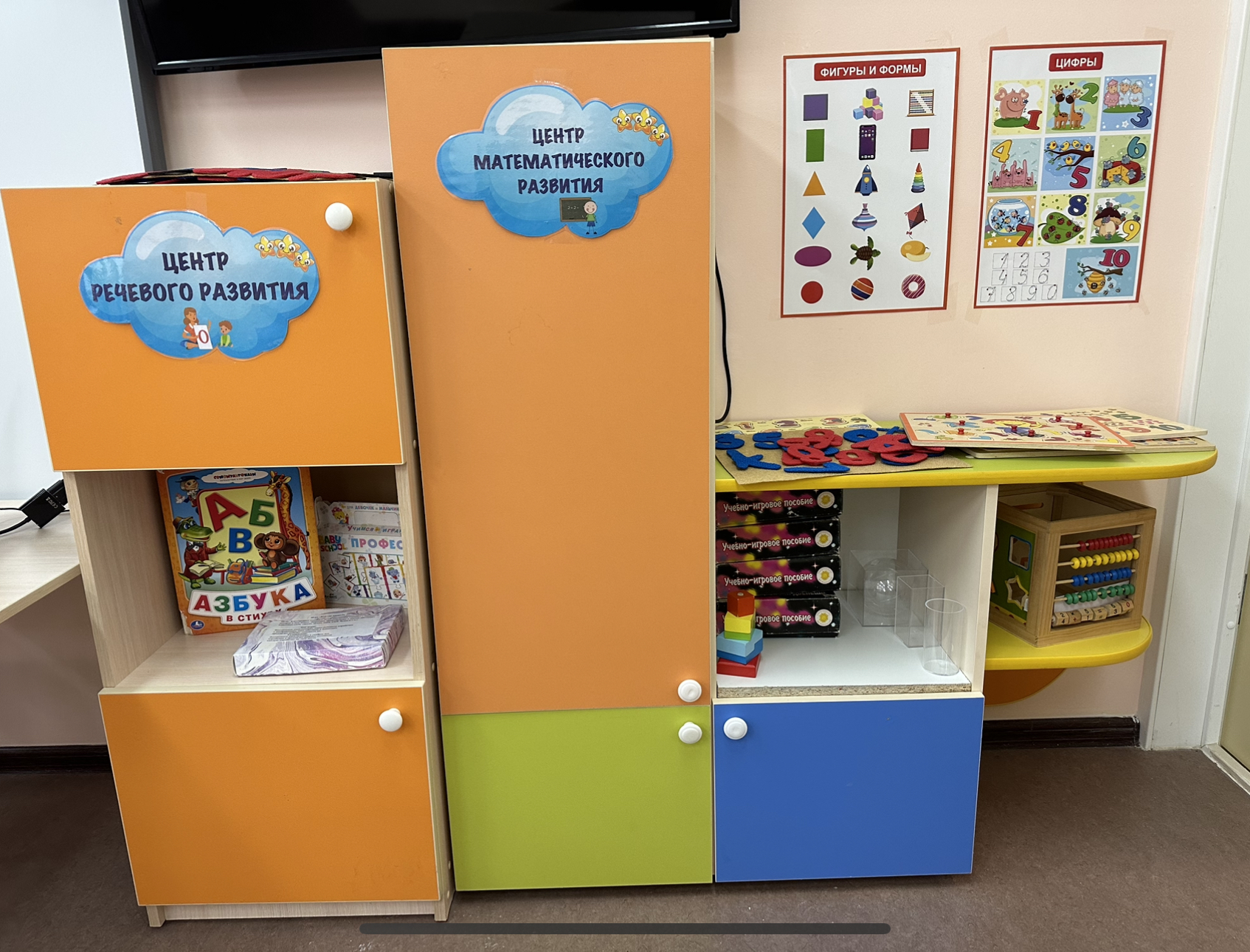 Центры речевого и математического развития
Дружная семейка
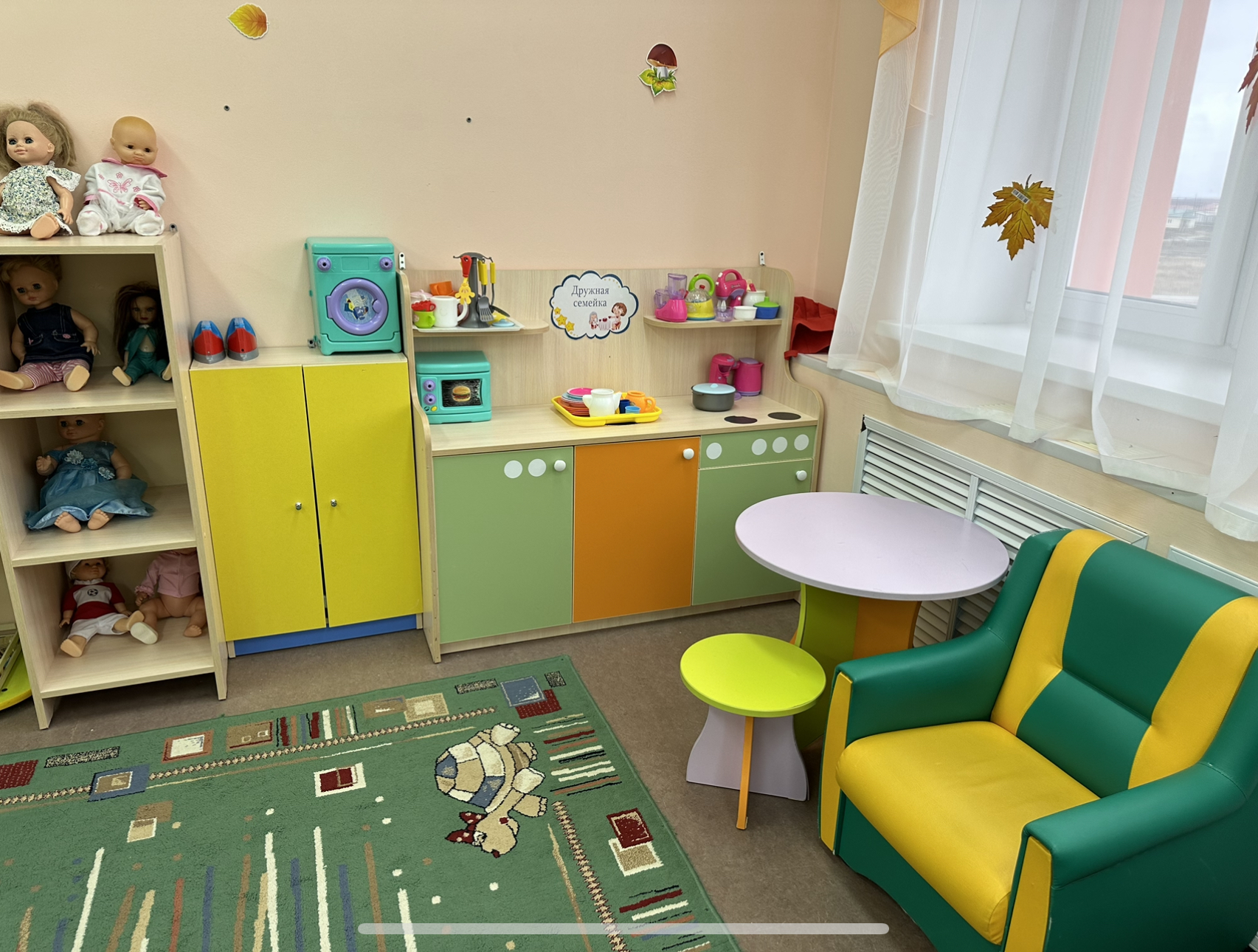 Аптека
Почта
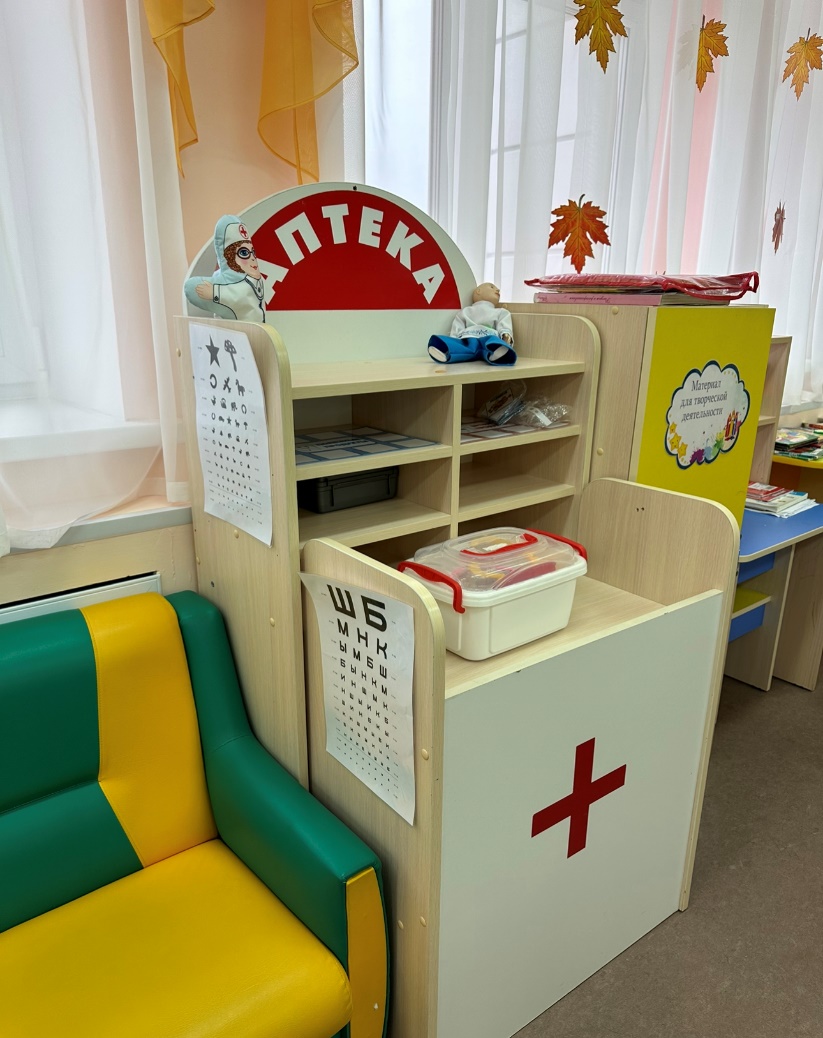 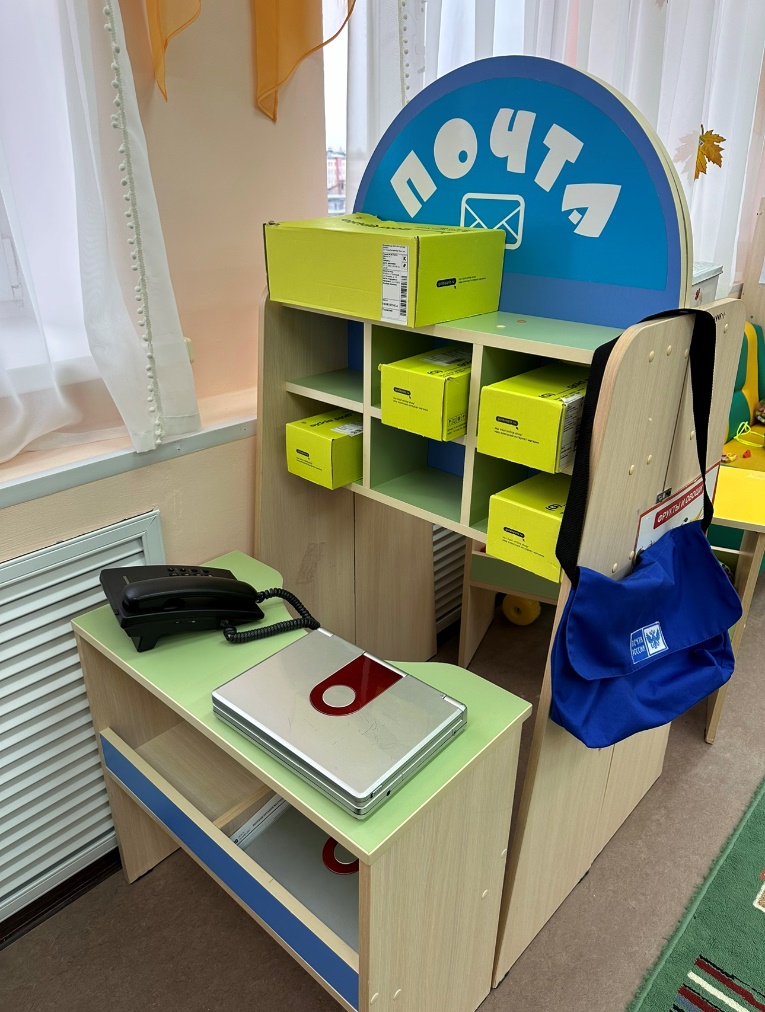 Магазин
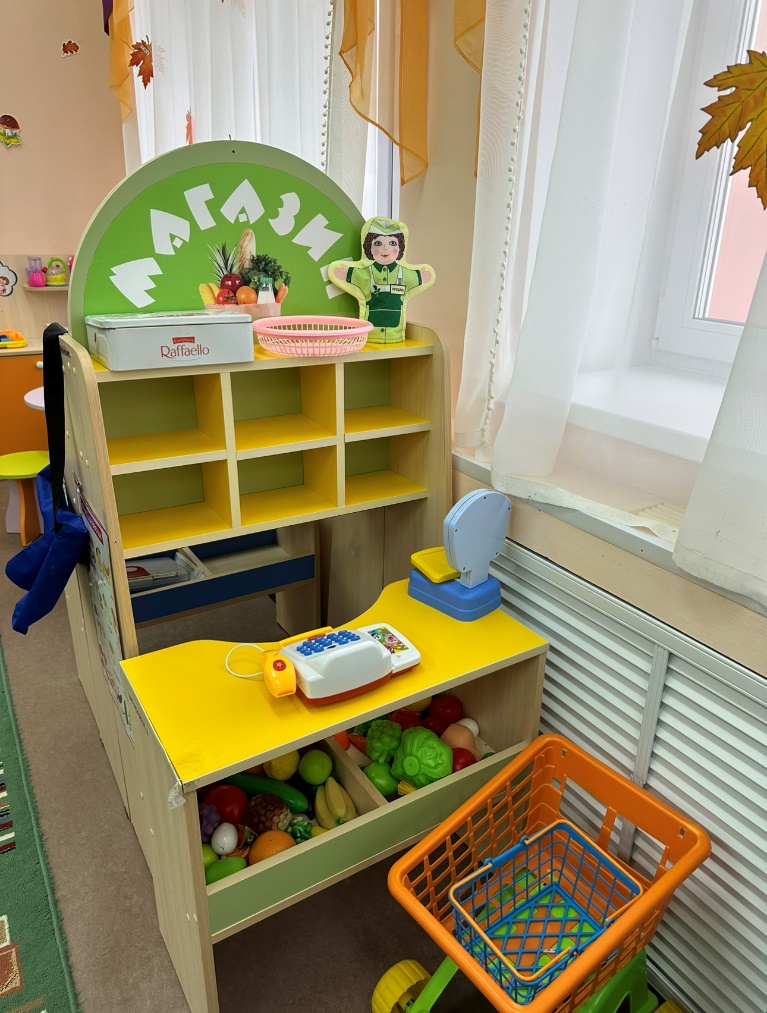 Материалы для творческой деятельности
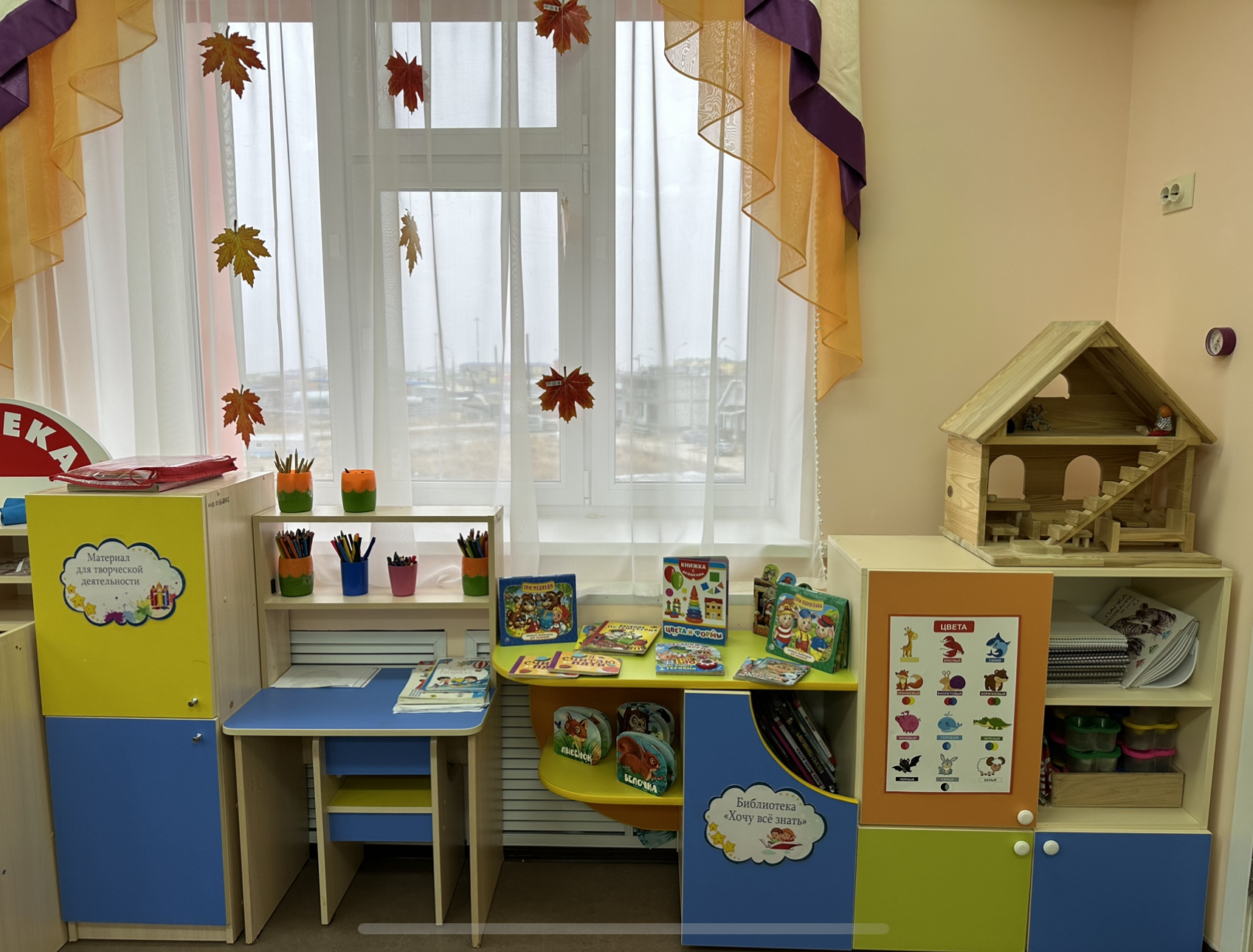 Библиотека «Хочу всё знать»
Центры природы и экспериментирования
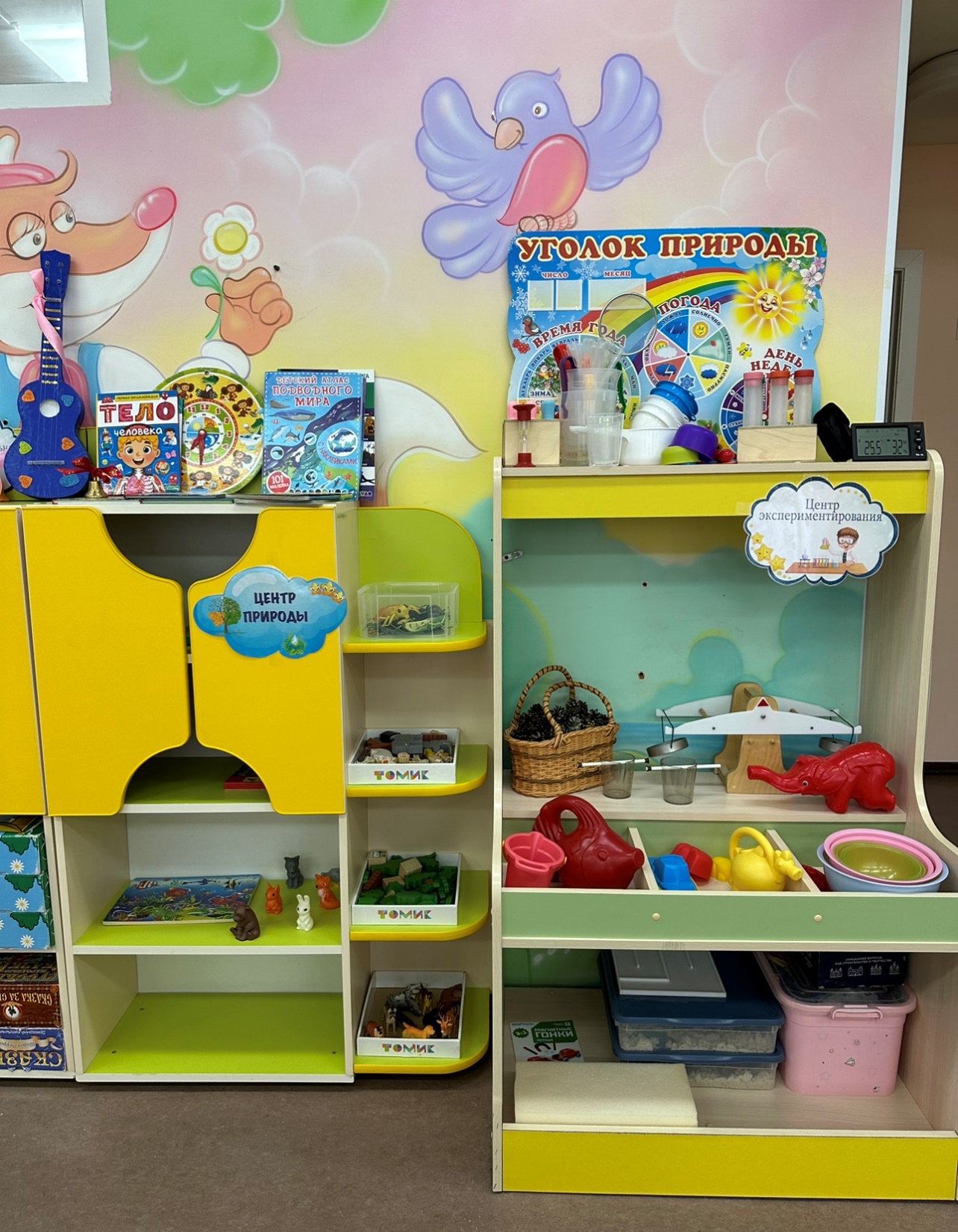 Музыкально-театральный центр
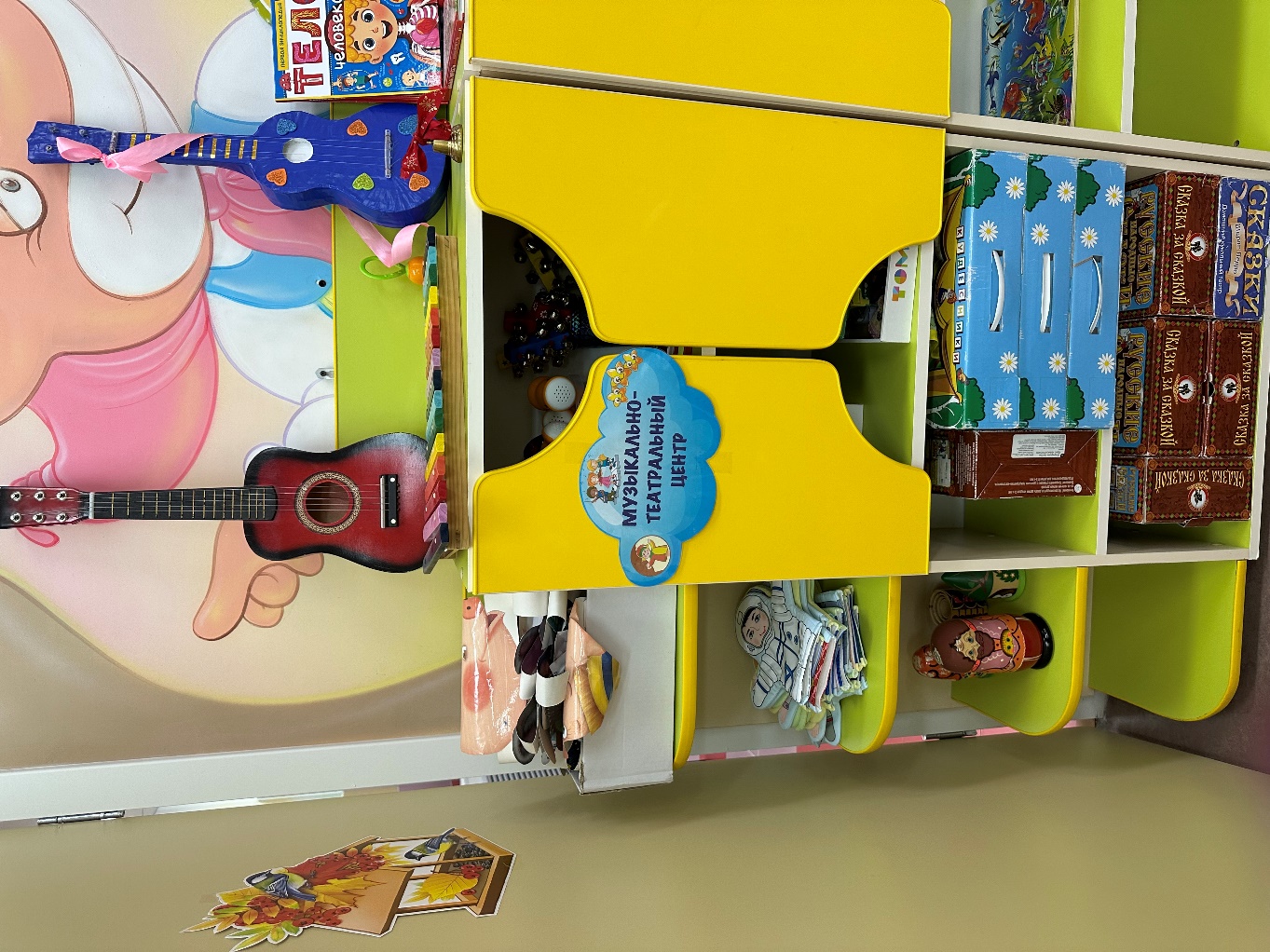 Давайте познакомимся
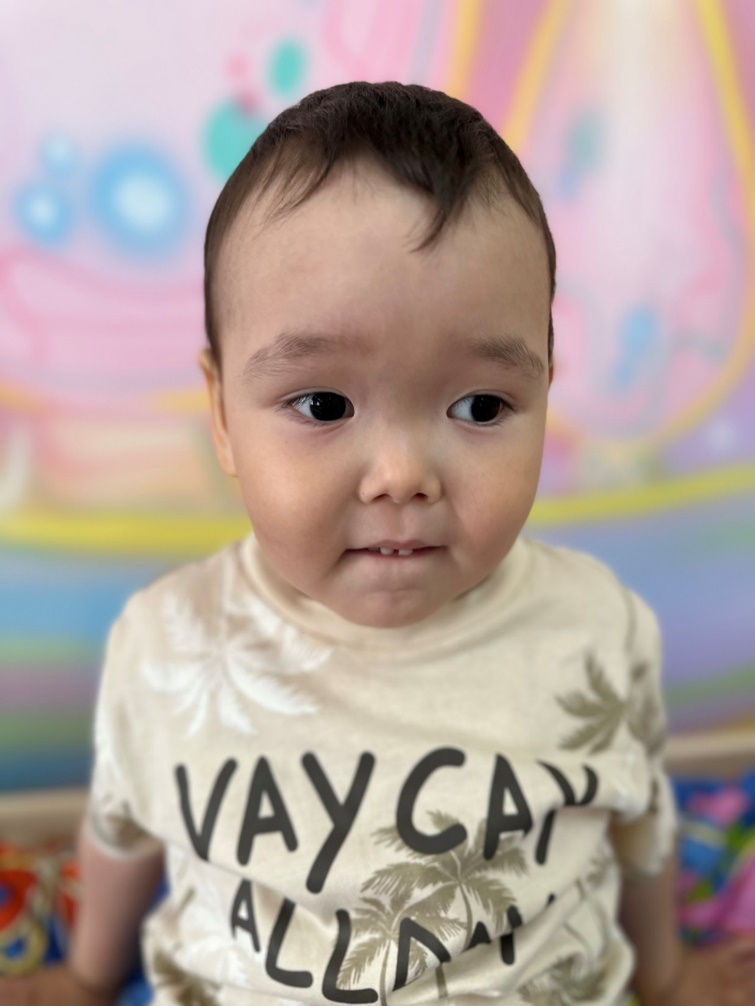 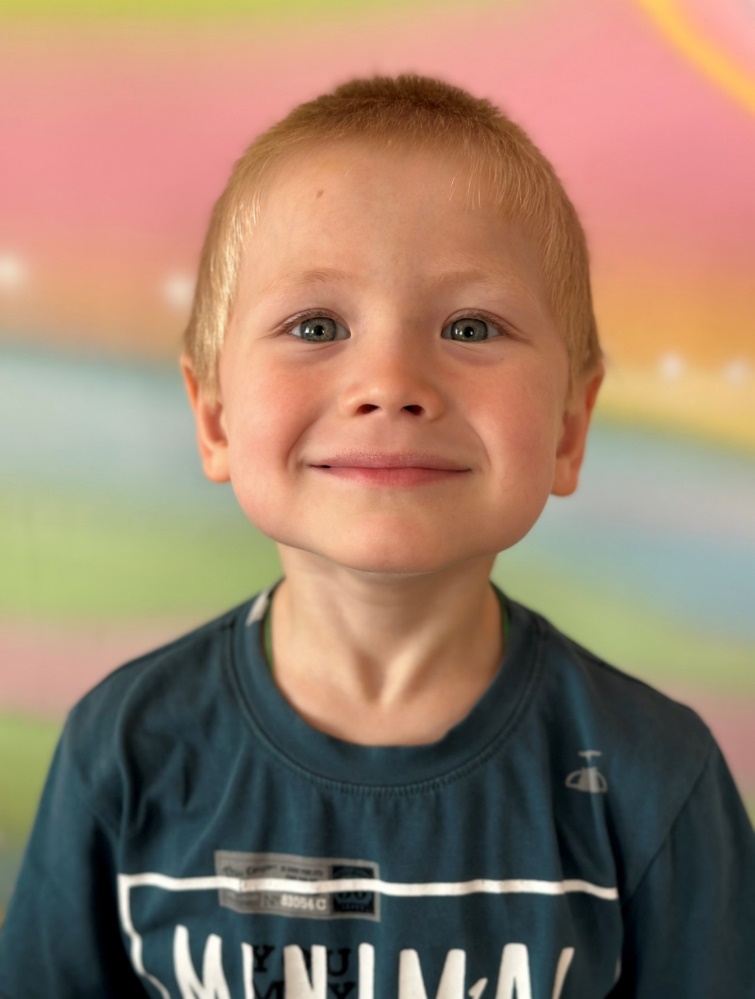 Салиндер Андрей
Чумутин Родион
Давайте познакомимся
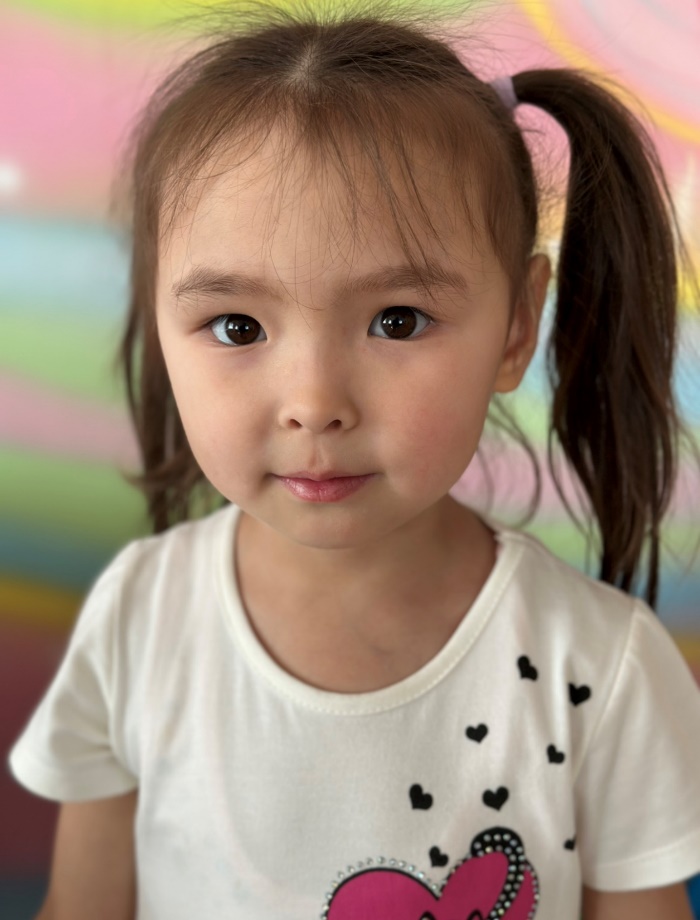 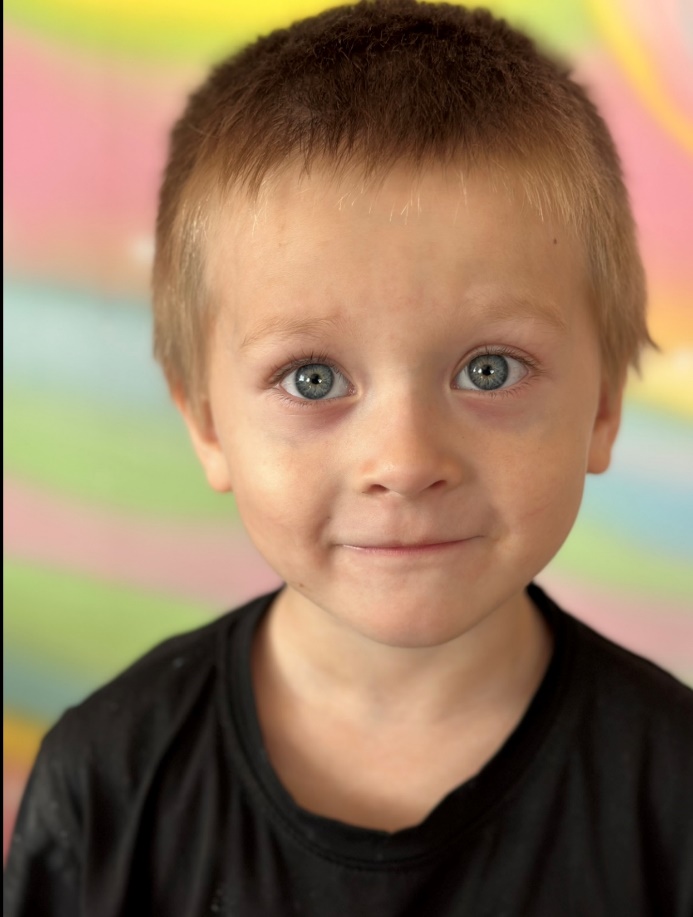 Салиндер Светлана
Васильев Михаил
Давайте познакомимся
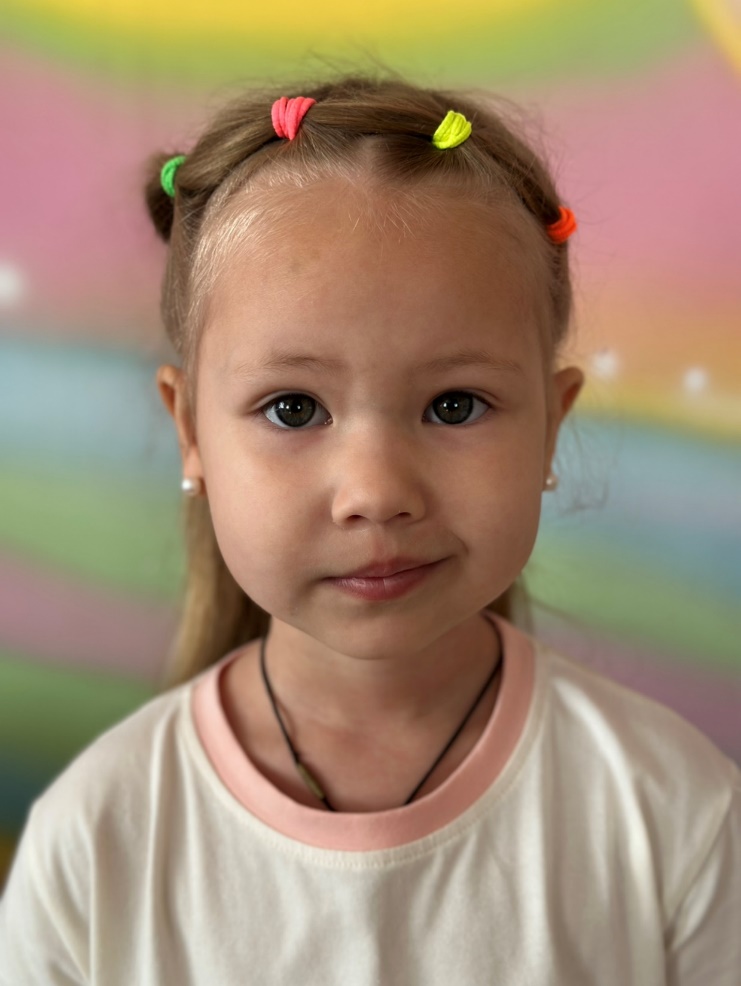 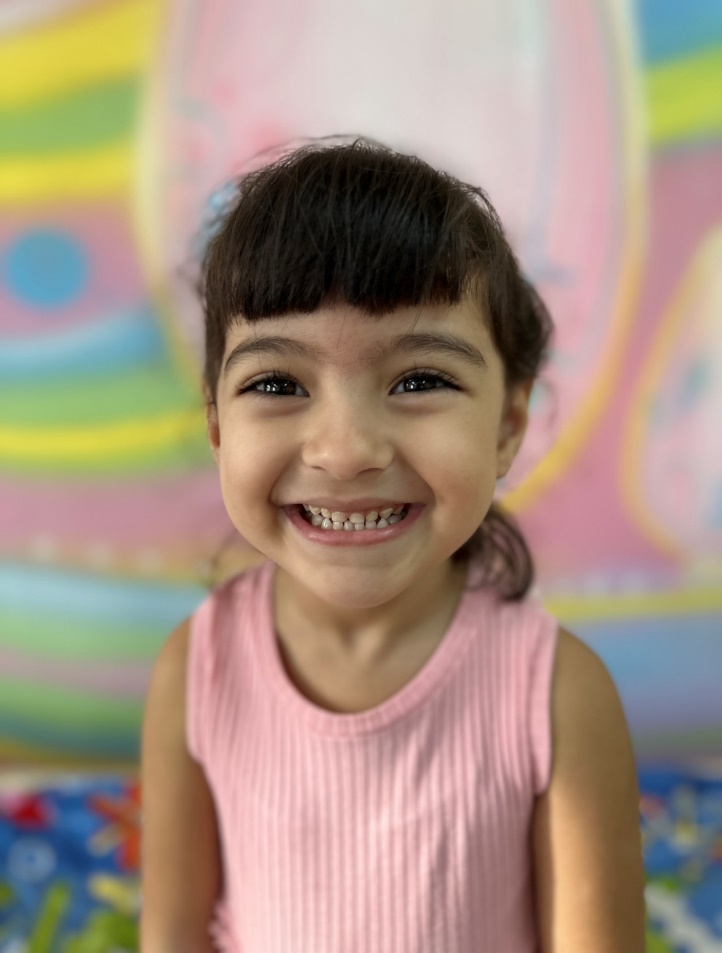 Гусейнова Амира
Юрьева Стефания
Давайте познакомимся
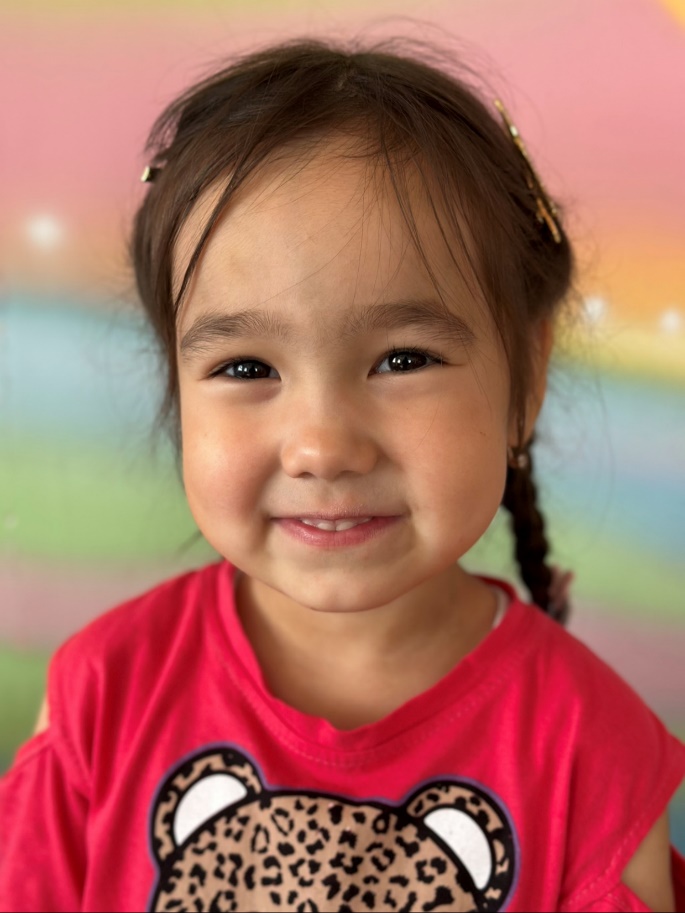 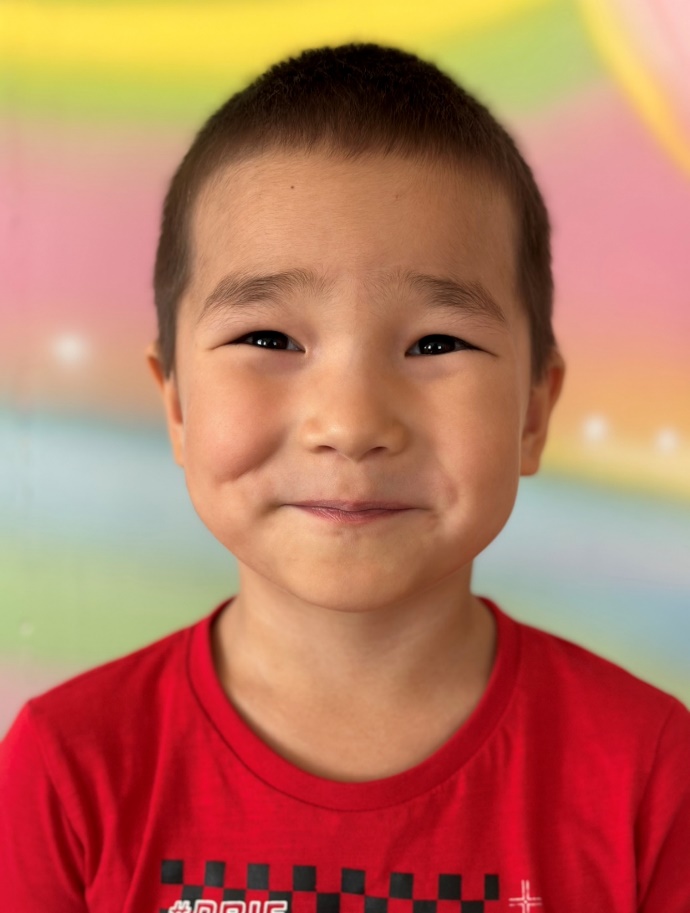 Ядне Вадим
Иванова Анна
Давайте познакомимся
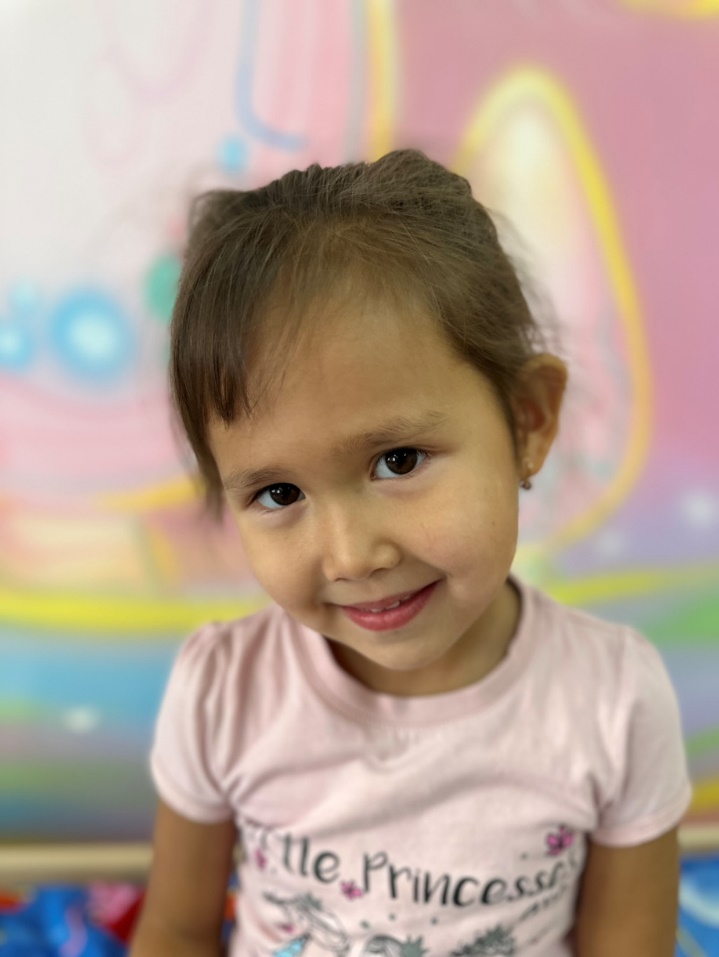 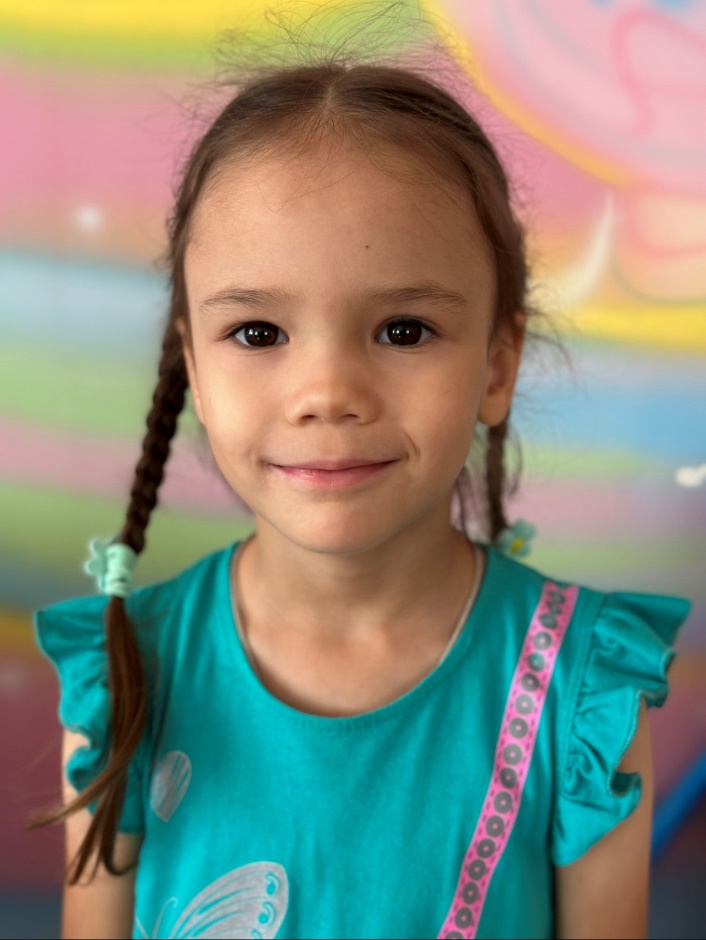 Арсеньева Богдана
Лебедева Виктория
Давайте познакомимся
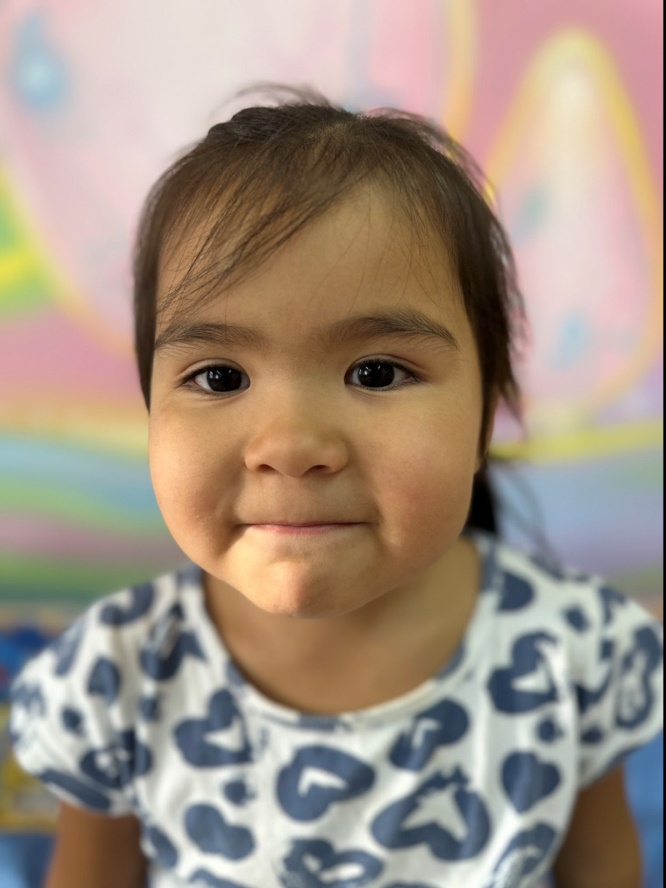 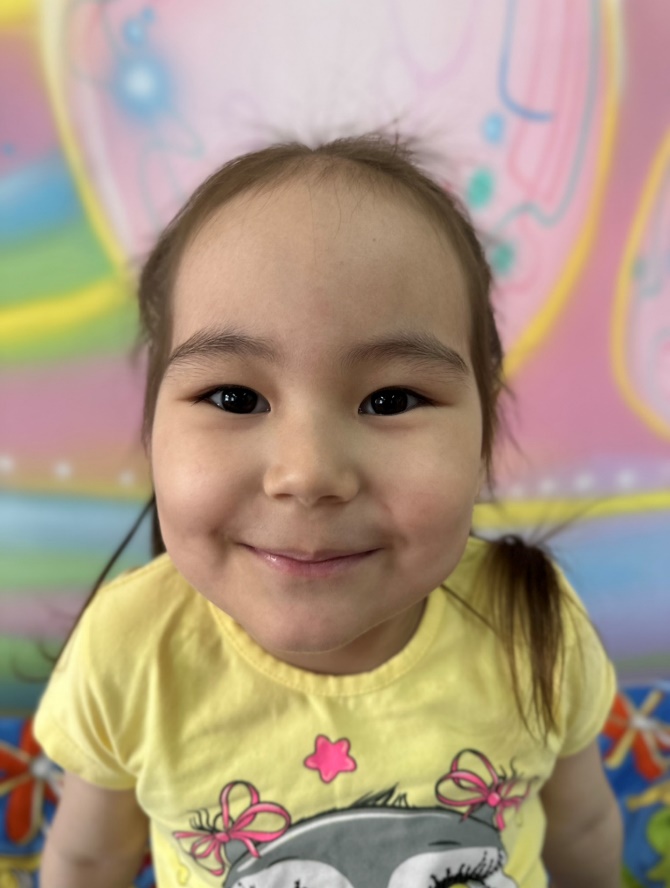 Салиндер Анна
Сайфутдинова Карина
Давайте познакомимся
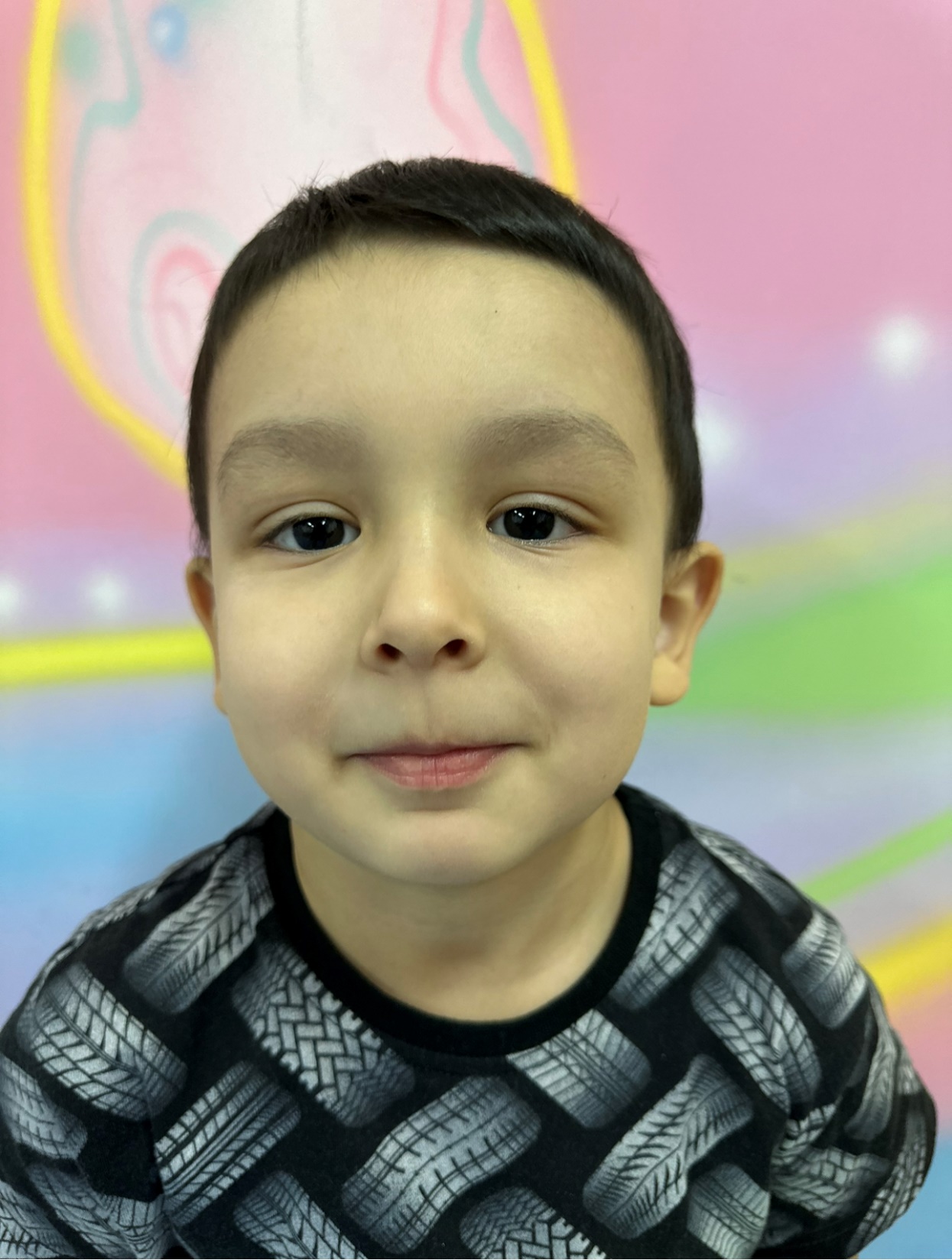 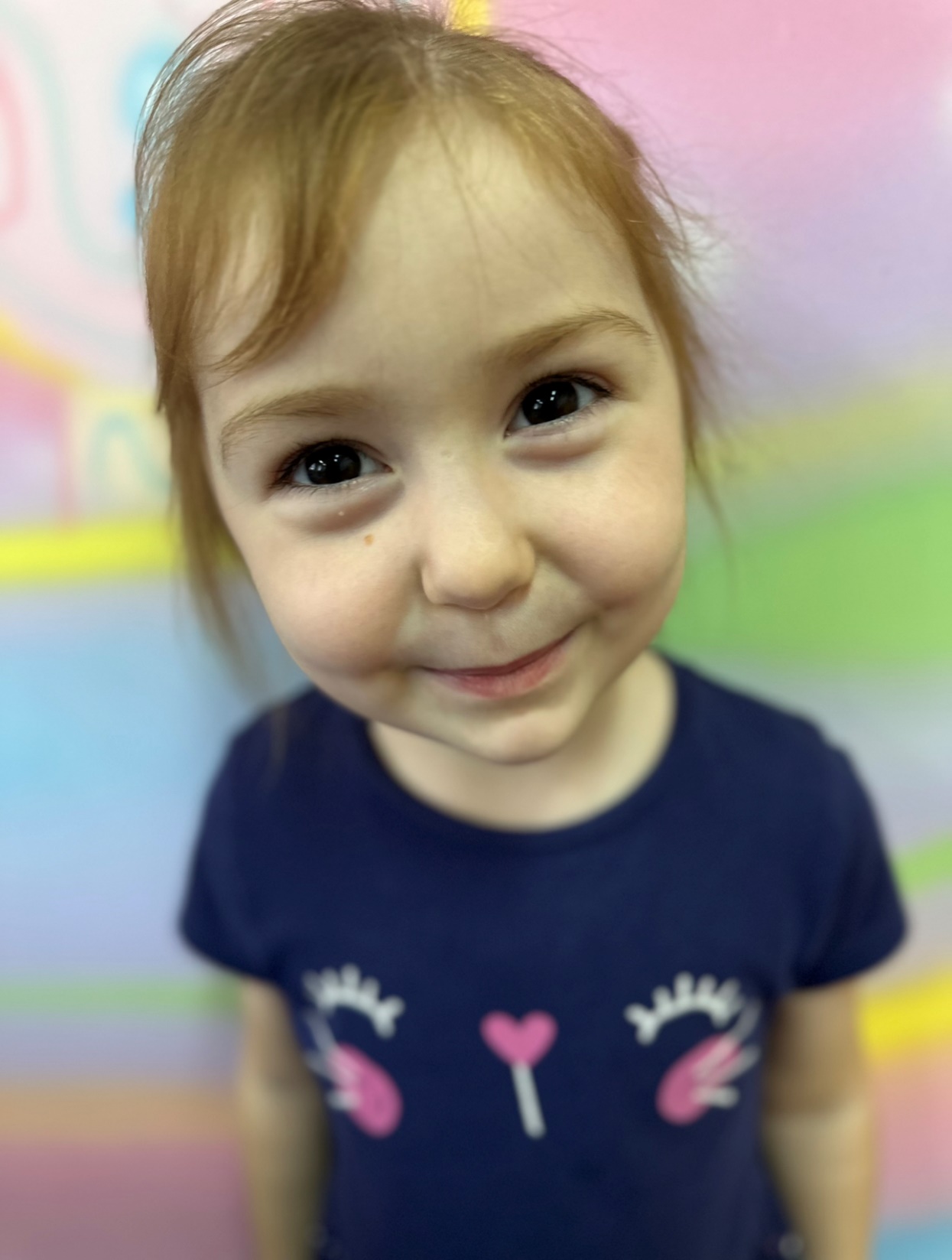 Раева Арина
Таштемиров Арслан
Режим дня
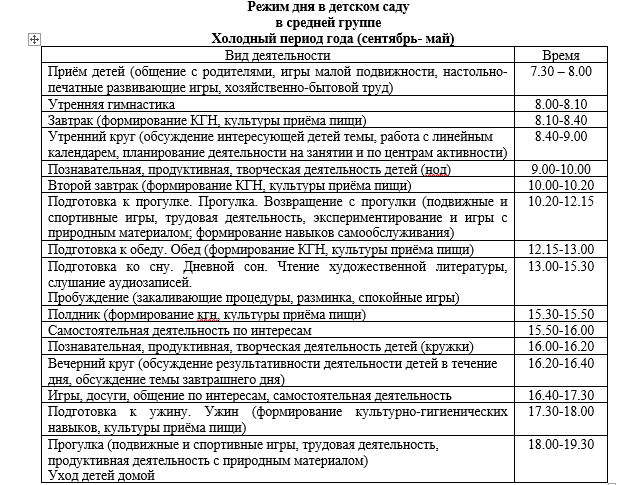 Сетка занятий
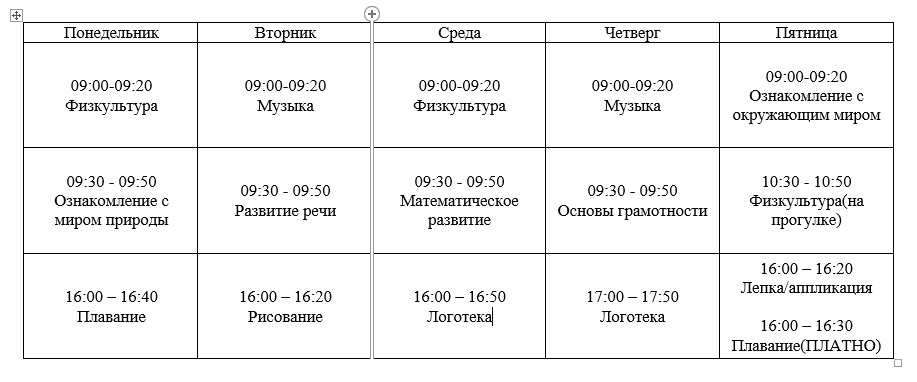 Наши будни
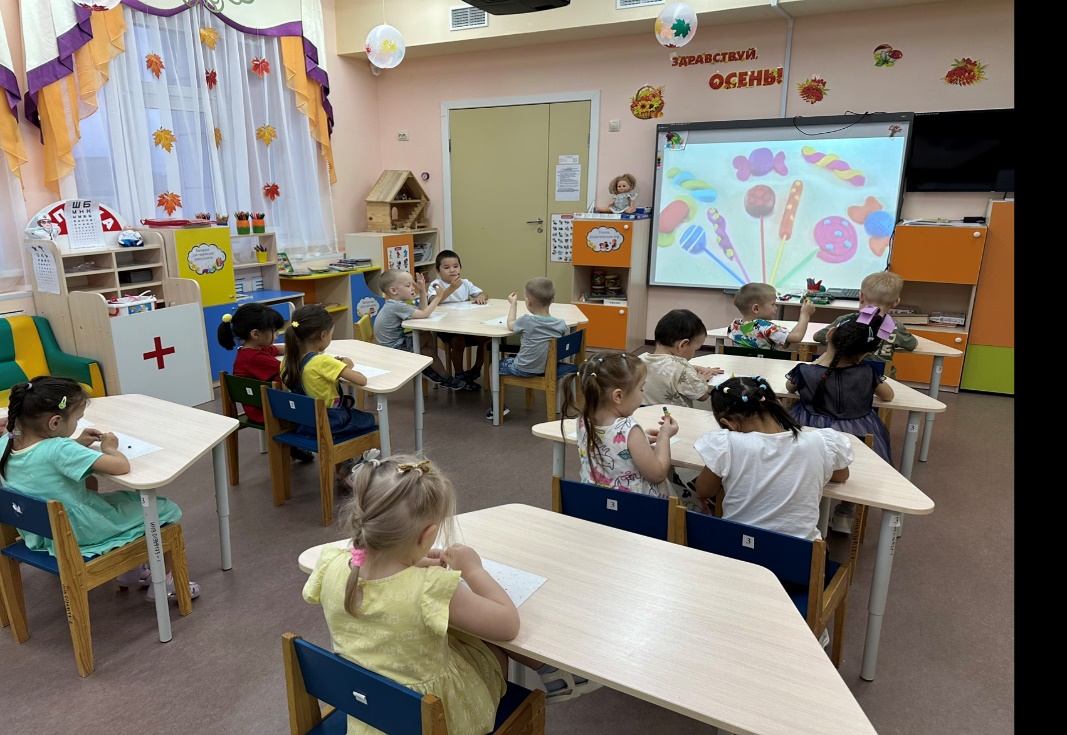 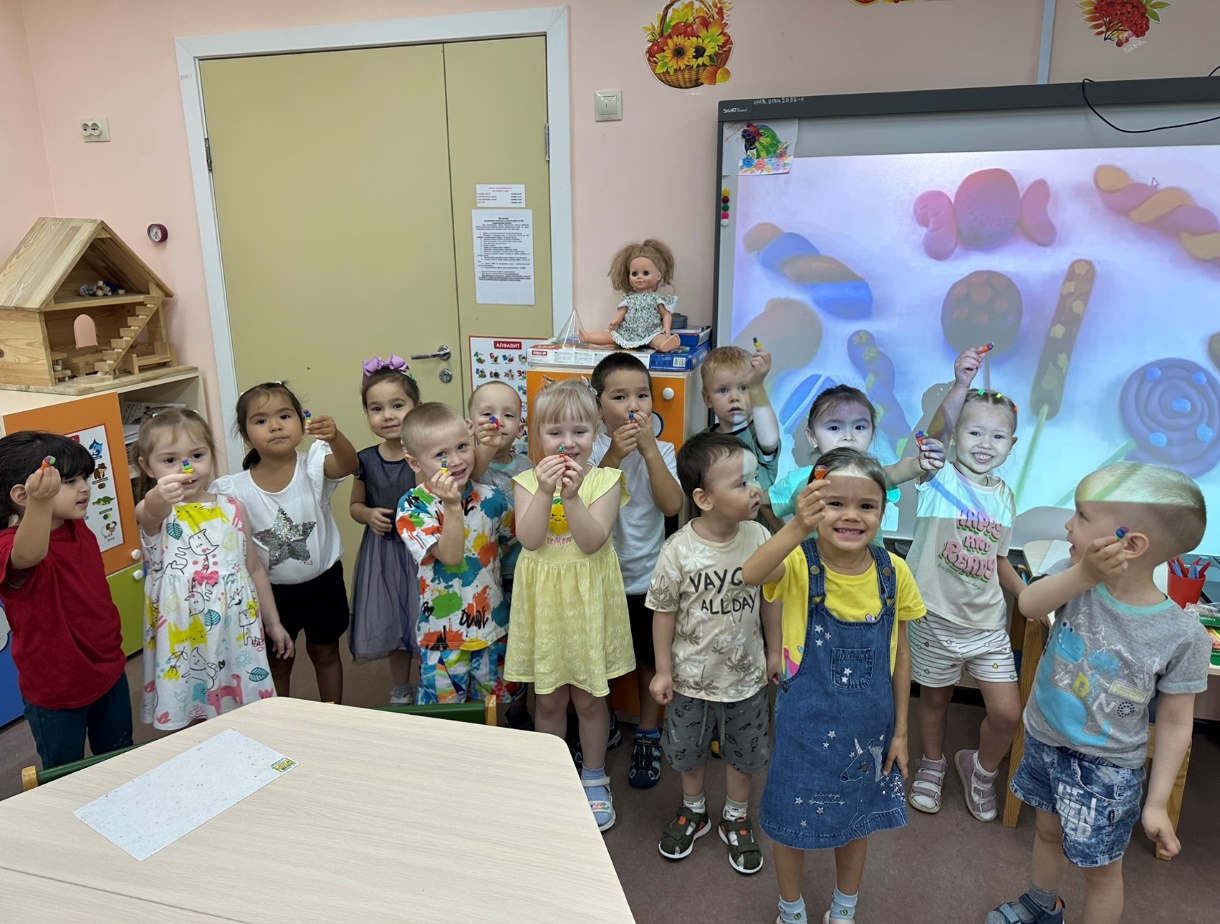 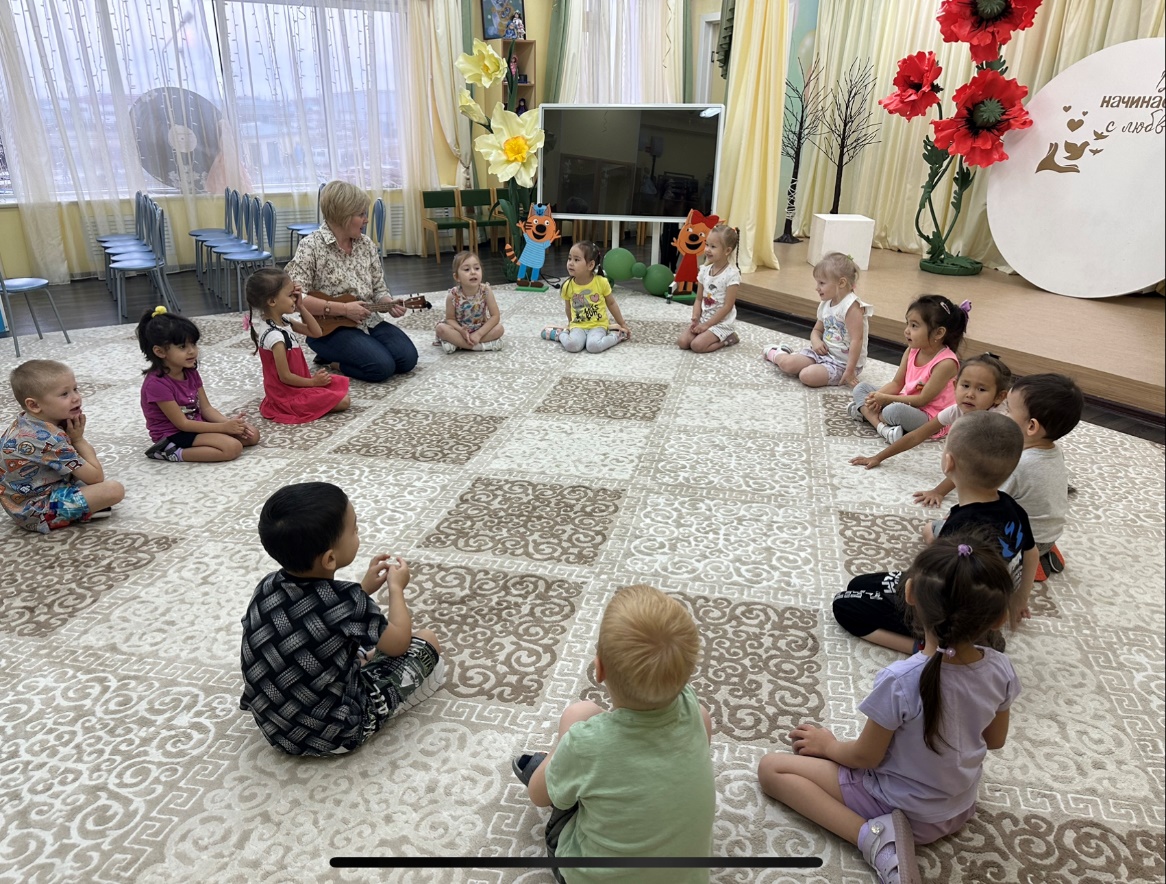 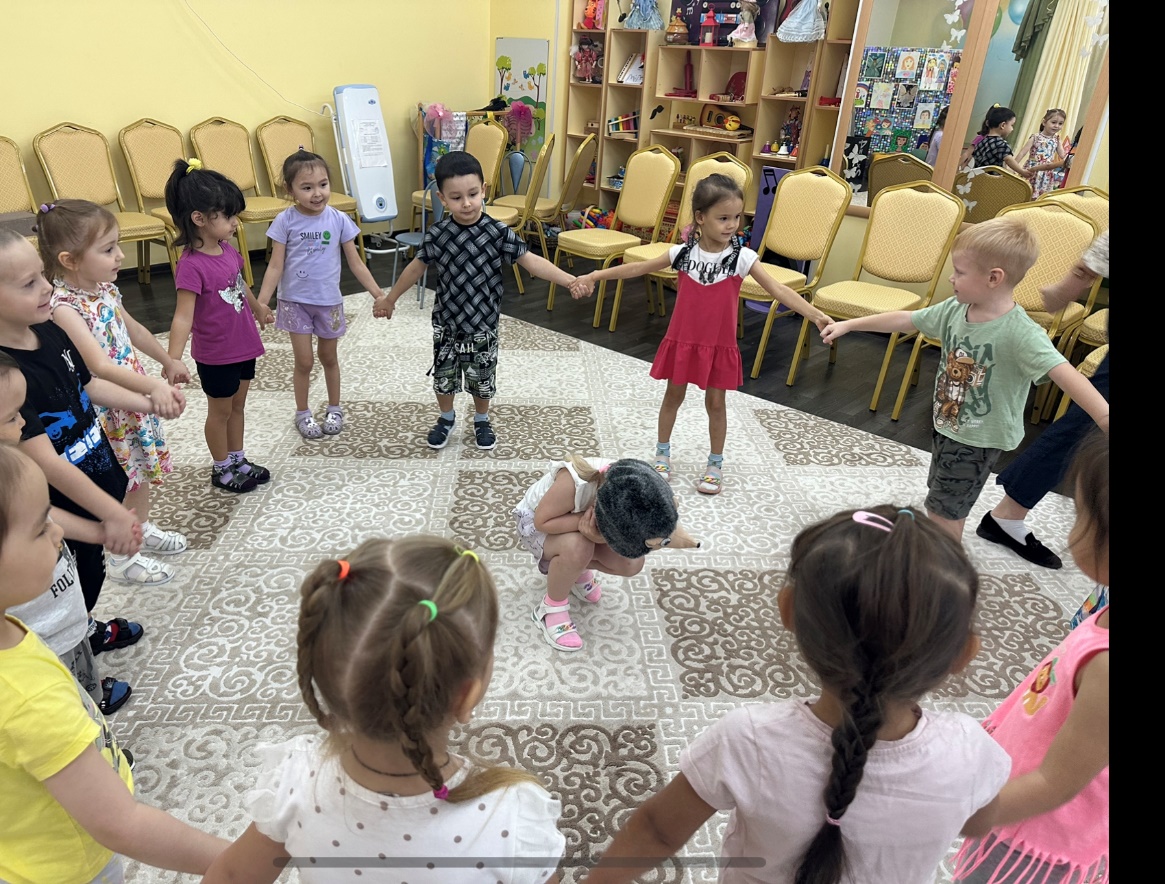 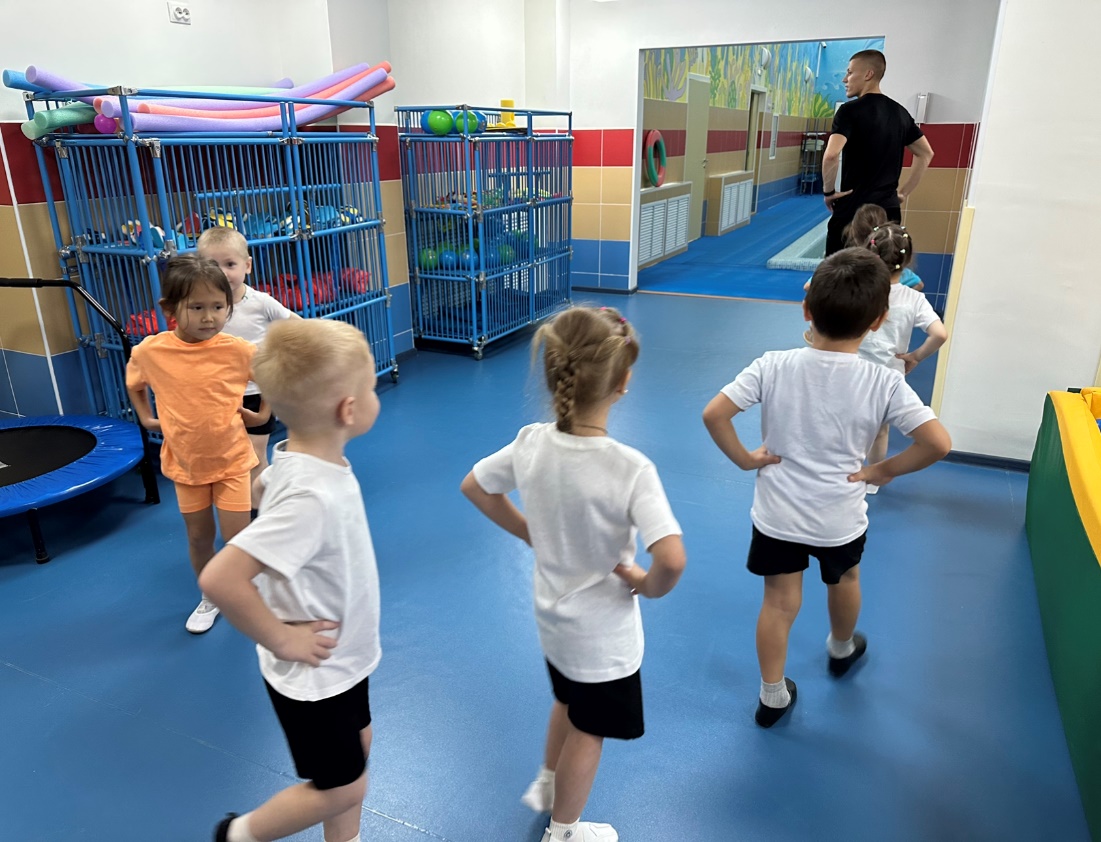 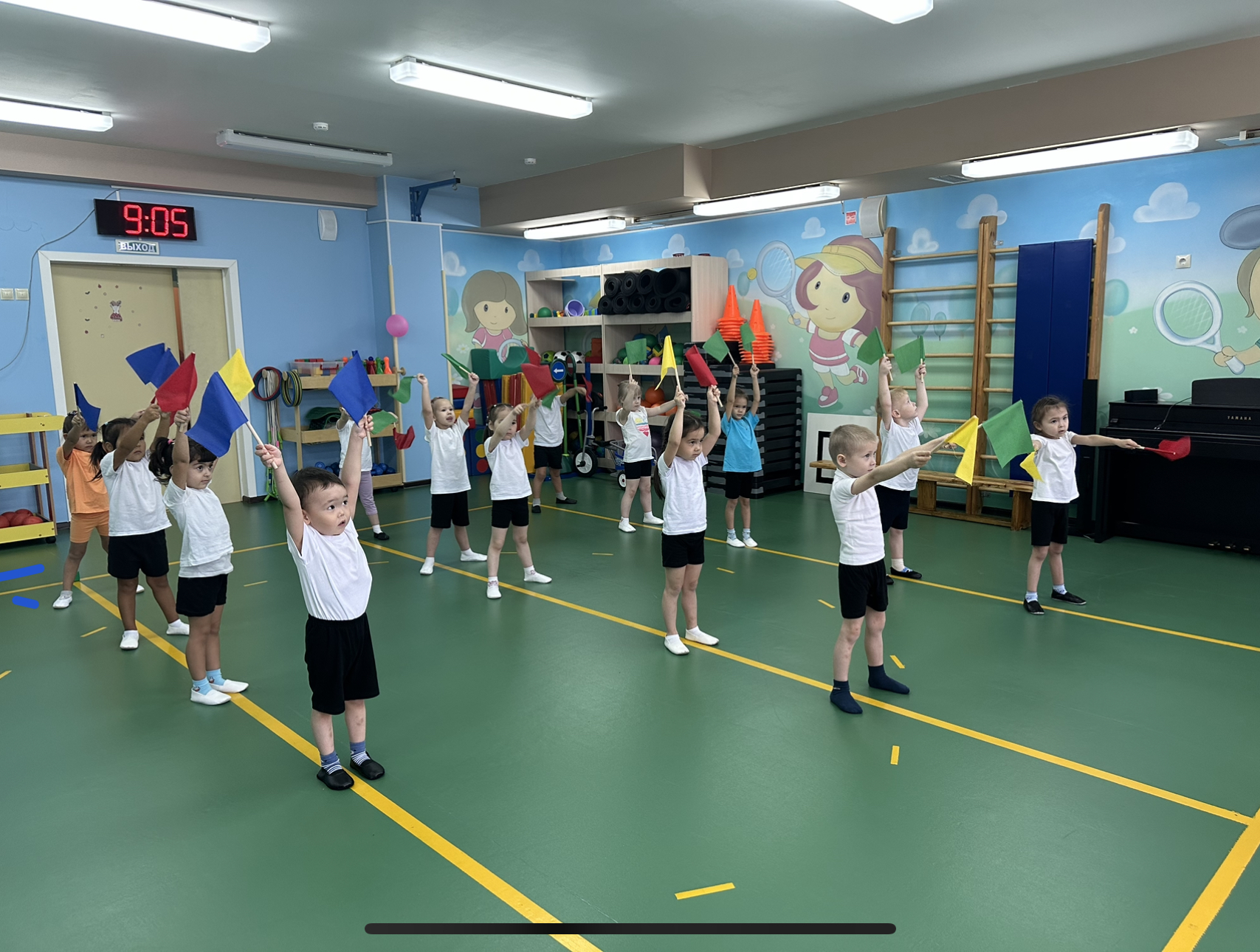 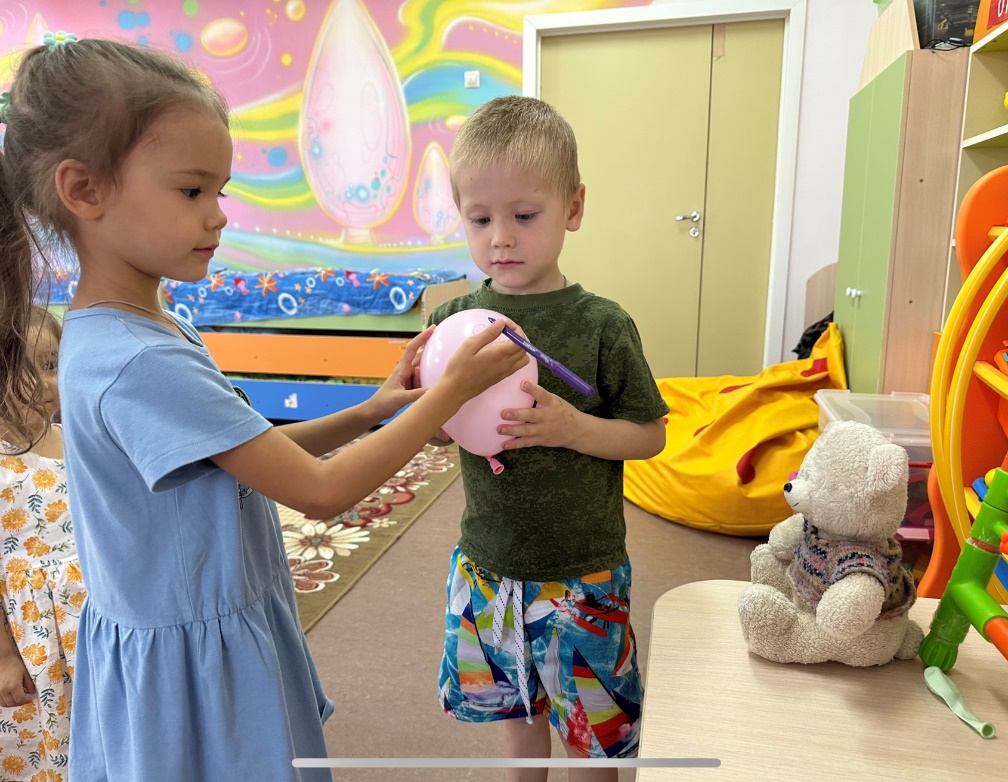 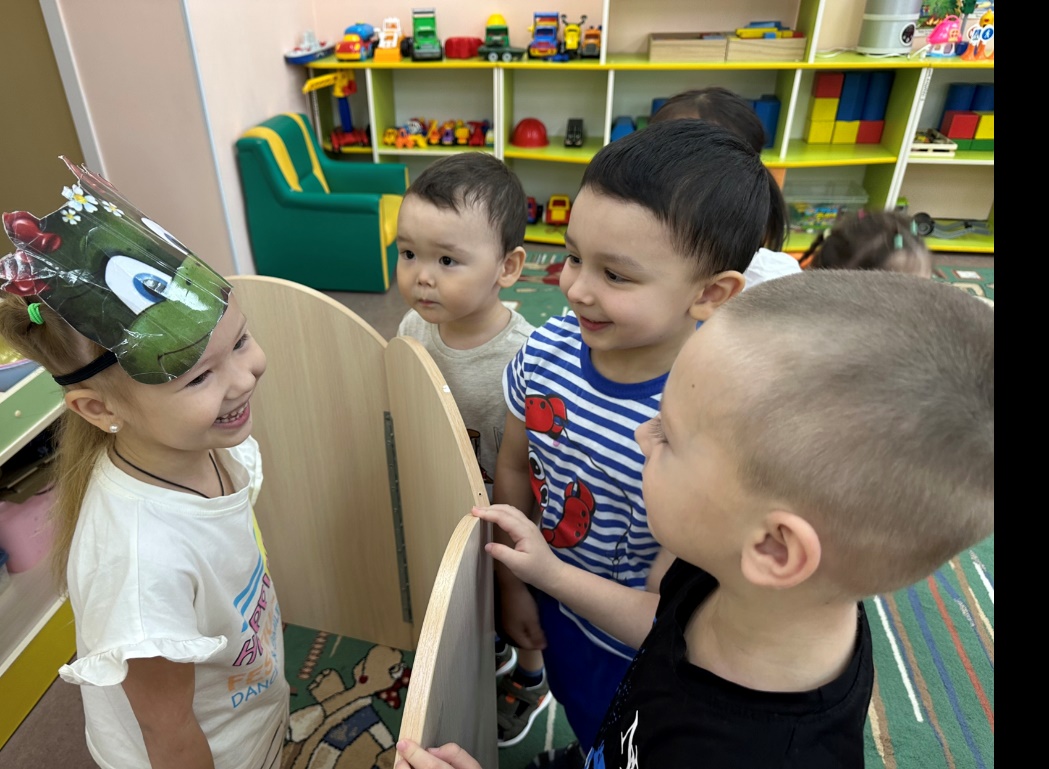 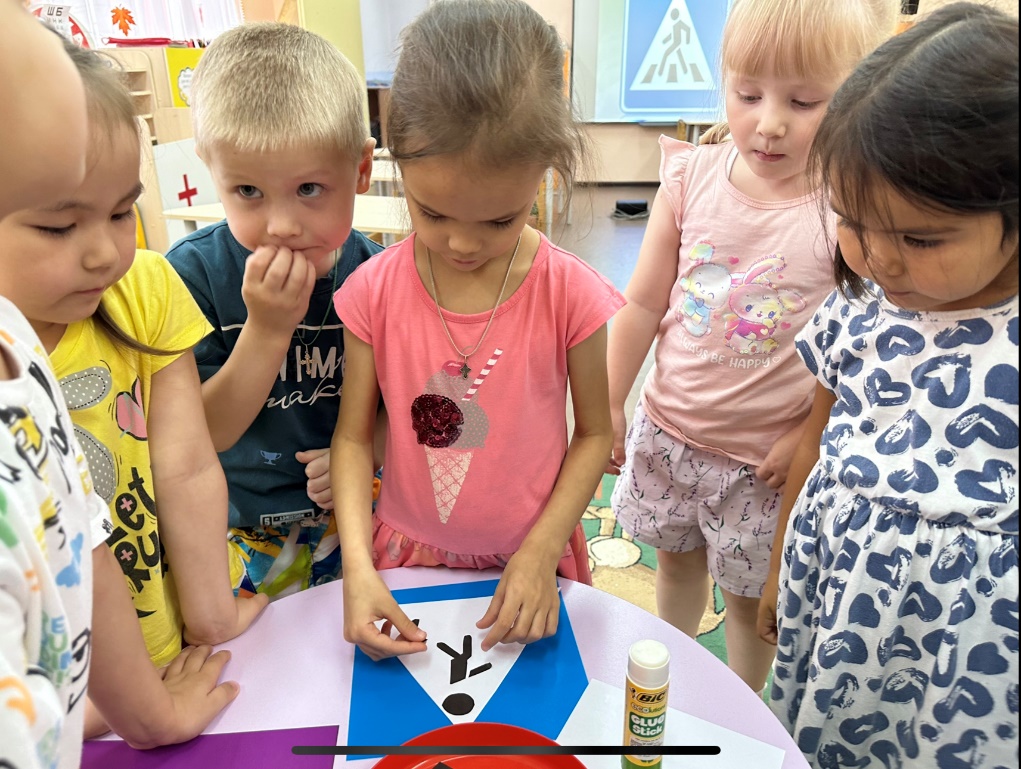 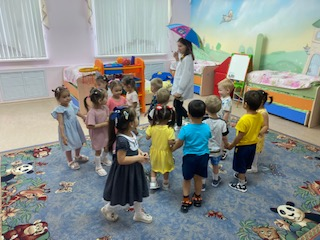 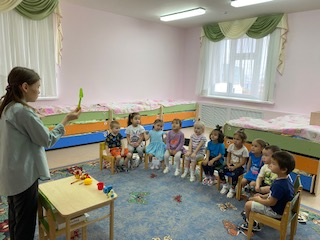 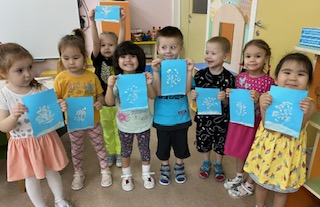 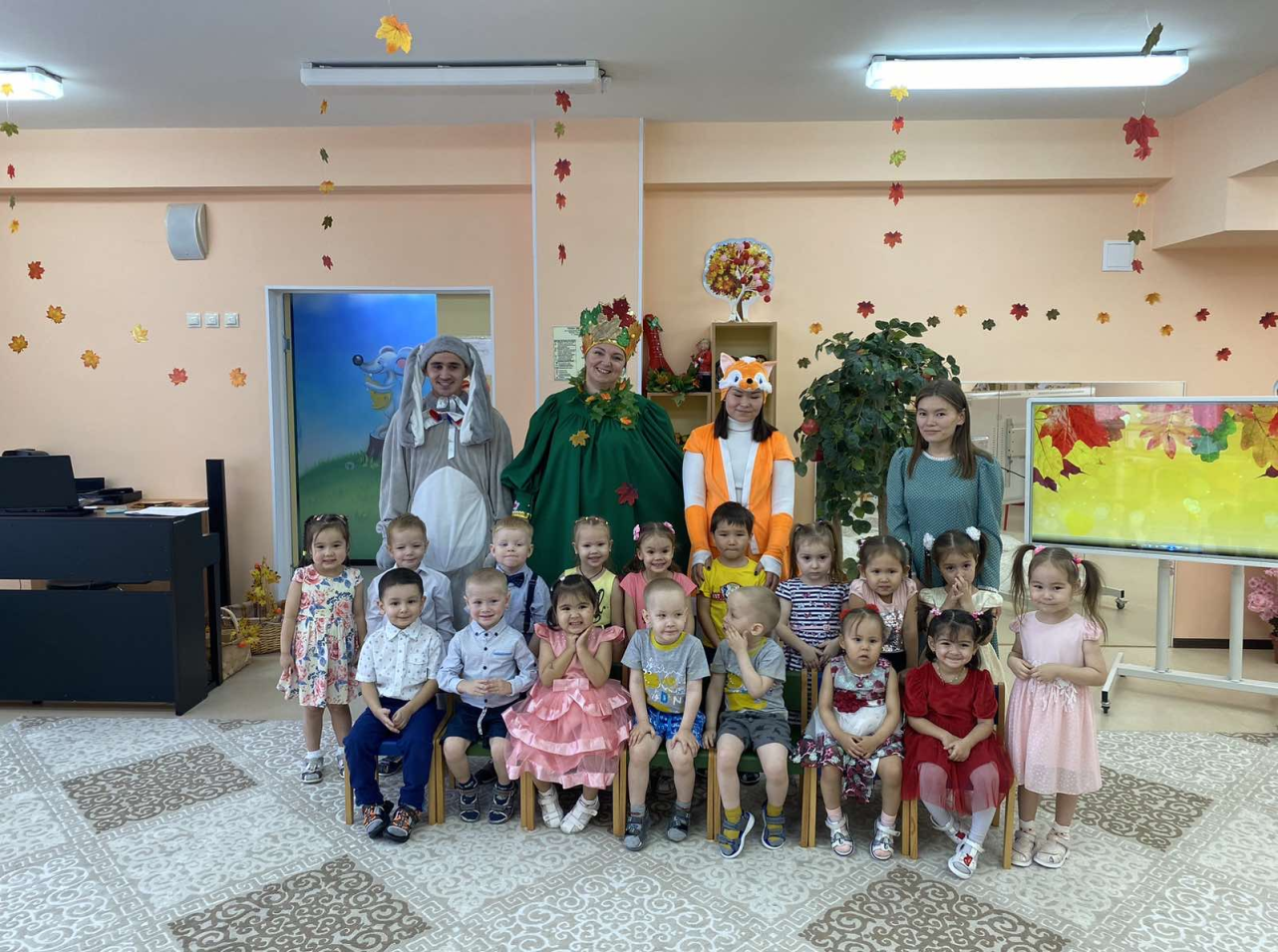 До новых встреч!
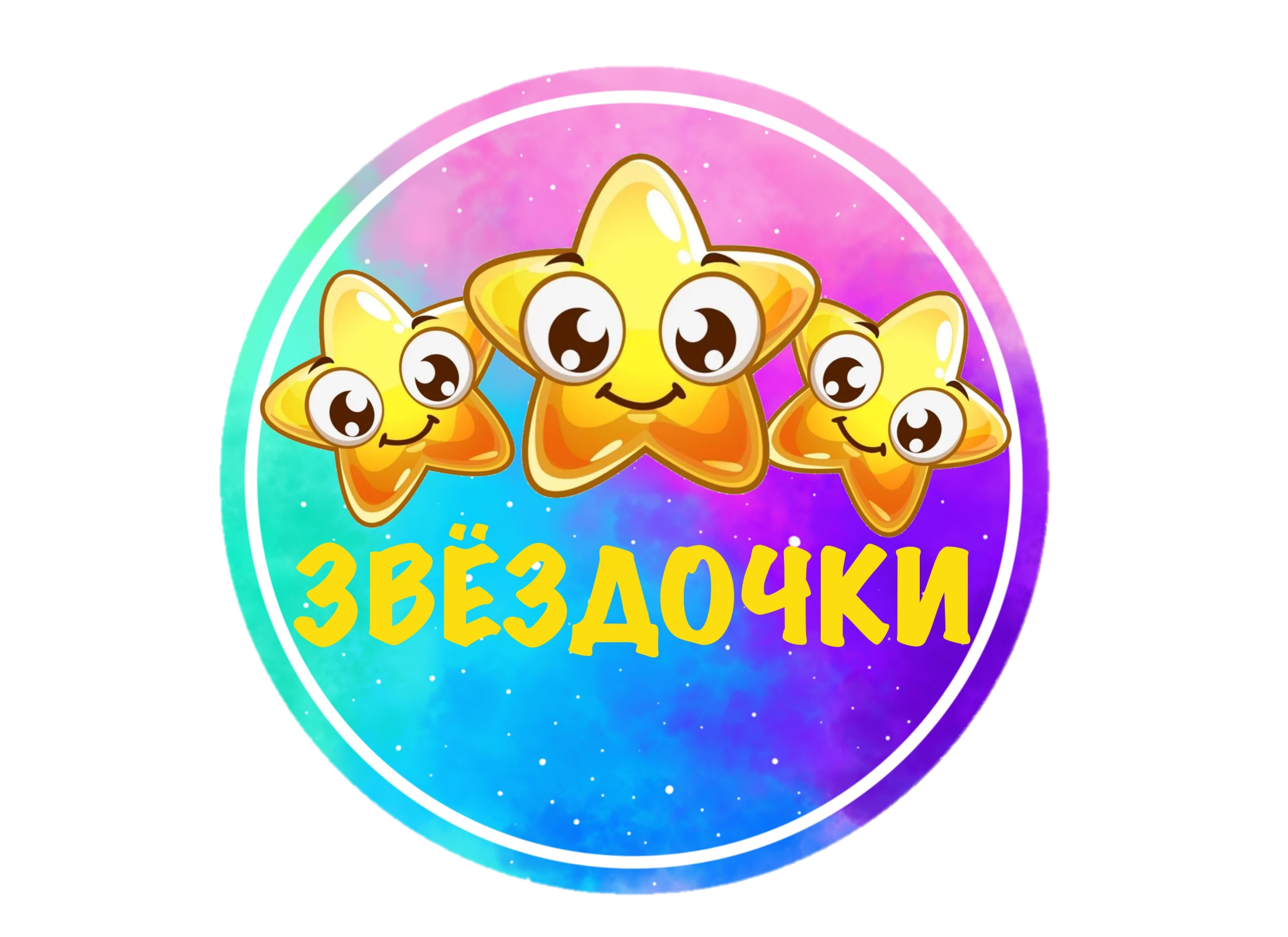